«Душа обязана трудиться!»
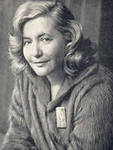 Вечер поэзии Юлии Друниной
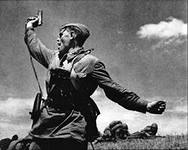 «Кто говорит, что на                           войне не страшно,
Тот ничего не знает о войне…»
Юлия Друнина
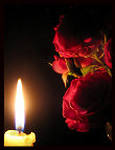 Юлия Друнина в 1941 году ушла добровольно на фронт бойцом санитарного взвода.
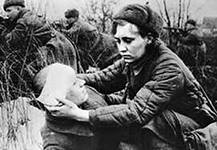 «Был строг безусый батальонный,
Не по-мальчишески суров.
…Ах, как тогда горели клены!-
Не в переносном смысле слов…»
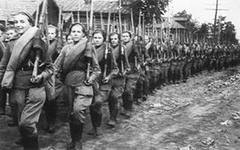 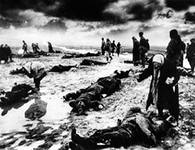 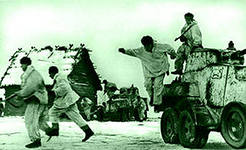 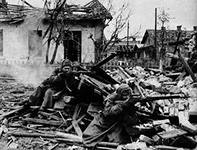 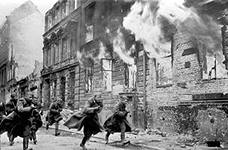 Николай Старшинов
«В её характере наиболее яркими чертами были решительность твердость. Если уж она что и решила, ничем её не собьешь…»
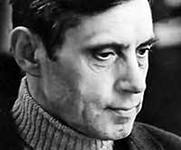 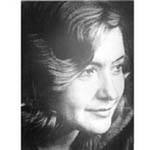 «Я ушла из детства в грязную теплушку,
В эшелон пехотный, в санитарный взвод.
Дальние разрывы слушал и не слушал
Ко всему привыкший 41-ый год…»
«Качается рожь несжатая,
Шагают бойцы по ней.
Шагаем и мы- девчата,
Похожие на парней…»
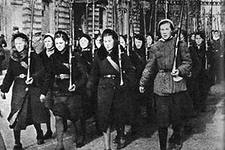 Николай Старшинов
«…санитаркой в пехоте,…и не где-нибудь в госпитале, а на самой передовой, в пекле…»
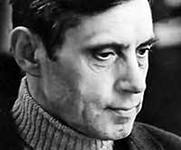 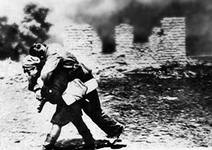 «Четверть роты уже скосило…
Распростертая на снегу,
Плачет девочка от бессилья,
Задыхается: «Не могу!...»
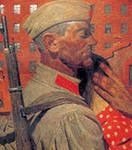 «Ко мне сквозь минные разрывы 
Незваной забрела любовь…»
«…Пережила. И встреча под Полтавой.
Окопный май. Солдатский неуют. В уставах не записанное право
На поцелуй, на пять моих минут…»
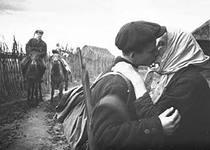 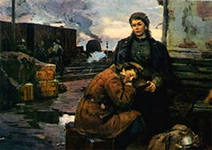 «…Словно в песне, мне приказ- на запад,
А тебе- в «другую сторону…»
Николай Старшинов
«…А Юля дважды туда ходила добровольцем. Её тяжело ранили…Но, едва поправившись, опять рванула на передовую…»
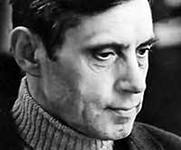 «Тот осколок, ржавый и щербатый,
Мне прислала, как повестку, смерть…»
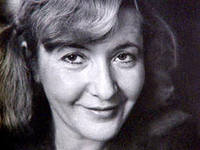 Николай Старшинов
«…сразу обратил на неё  внимание. Подумал: на Любовь Орлову похожа…»
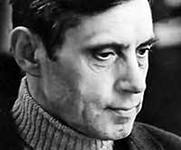 «Не знаю, где я нежности училась,-
Об этом не расспрашивай меня. Растут в степи солдатские могилы,
Идет в шинели молодость моя…»
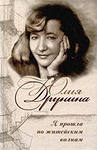 Николай Старшинов
«…Все трудности военной и послевоенной жизни Юля переносила стоически…И ходила по-прежнему в той же шинели, гимнастерке и сапогах ещё несколько лет»
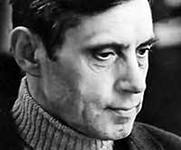 «Я принесла домой с фронтов России
Веселое презрение к тряпью.
Как норковую шубку я носила
Шинельку обгоревшую свою…»
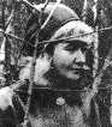 «Зинка»
«…Зинка нас повела в атаку,
Мы пробились по черной ржи,
По воронкам и буеракам,
Через смертные рубежи…»
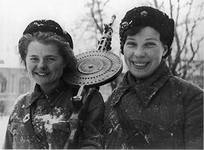 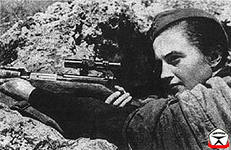 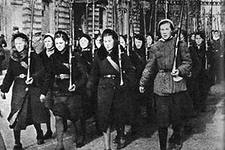 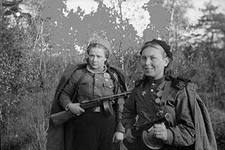 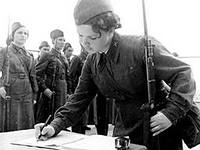 «…И старушка в цветастом платье
У иконы свечу зажгла…
Я не знаю, как написать ей,
Чтоб тебя она не ждала?»
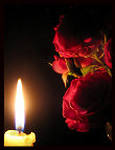 Николай Старшинов
«…Её постоянно тянуло туда, где довелось протоптать в солдатских сапогах с санитарной сумкой…»
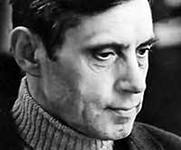 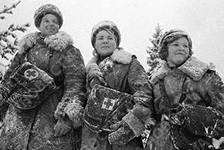 «Всё грущу о шинели,
Вижу дымные сны-
Нет, меня не сумели 
Возвратить из войны…»
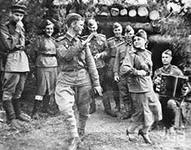 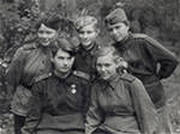 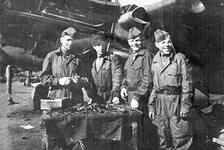 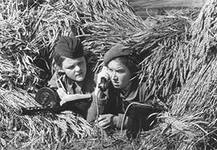 Николай Старшинов
«…Большое место в жизни Юлии Друниной занимал второй муж-кинодраматург Алексей Яковлевич Каплер…был ей и мамкой, и нянькой, и отцом…»
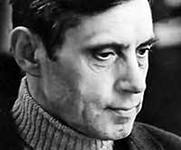 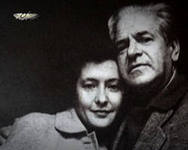 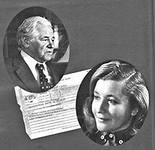 «Ты рядом, и всё прекрасно:
И дождь, и холодный ветер.
Спасибо тебе, мой ясный,
За то, что ты есть на свете… »
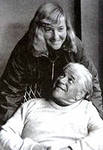 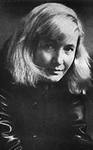 20 ноября
 1991 года
 Юлия Друнина ушла из жизни …
«Судный час»
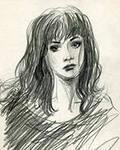 «… Но боюсь, что и вы бессильны.
Потому выбираю смерть.
Как летит под откос Россия,
Не могу, не хочу смотреть!»
Николай Старшинов
«…Человек она была светлый и глубоко советский. Чувствовал, как тяжело подавлена она обстановкой, сложившейся в стране…»
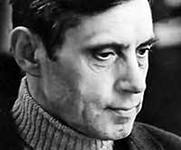 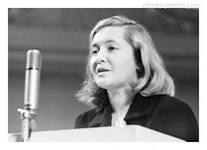 «…Выдвинула свою кандидатуру в депутаты Верховного Совета СССР…»
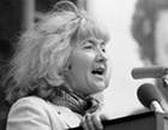 «Безумно страшно за россию…»
Безумно страшно за Россию,И обоснован этот страх.Как обескровлен, обессиленКолосс на глиняных ногах!Нет, жизнь свою отдать не страшно,Но что изменится, скажи?Стоит почти столетье башняНа ре́ках кро́ви, море лжи…
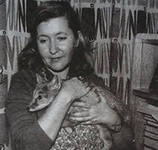 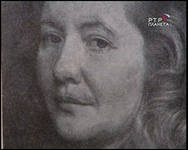 «…Твой голос заглушить не суждено,-
Твой голос- тихий, как сердцебиенье…»
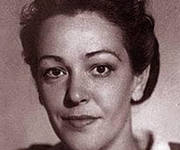 Благодарим за внимание!
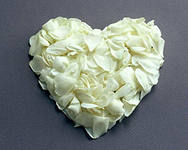